সবাইকে স্বাগতম
শিক্ষক পরিচিতিমো: নূরুল ইসলামএমএসসি (গণিত রাবি), এমএড(টিটিসি রাজশাহী)সহকারী প্রধান শিক্ষক ঝিনুক মাধ্যমিক বালিকা বিদ্যালয়কোর্টপাড়া, চুয়াডাঙ্গা।
পাঠ পরিচিতিবিষয়ঃ গনিতশ্রেনিঃ 7মবিষয়ঃ ত্রিভুজ ও তার প্রকার ভেদ
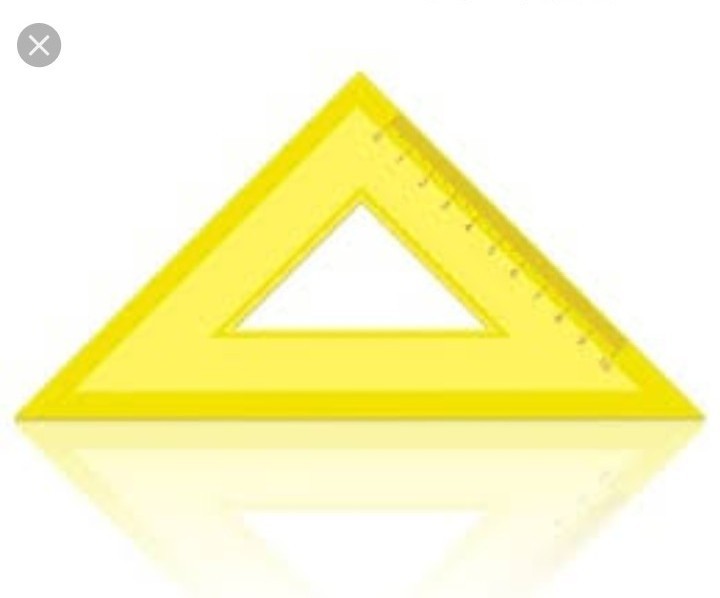 উপরের চিত্রটি কিসের?
১।ত্রিভুজ কি  তা বলতে পারবে।
২।ত্রিভুজ  কত প্রকার তা বলতে পারবে।
৩। বিভিন্ন ত্রিভুজ সম্পর্কে জানতে  পারবে। 
৪। বিভিন্ন ধরনের ত্রিভুজের সমস্যার সমাধান করতে পারবে।
শিখনফল
সংজ্ঞাঃ তিনটি বাহু দ্বারা সীমা বদ্ধ ক্ষেত্রকে ত্রিভুজ বলা হয় ।
ত্রিভুজের প্রকার ভেদ
কোণভেদে ত্রিভুজ
স্থুলকোণী ত্রিভুজ
সমকোণী ত্রিভুজ
সূক্ষকোণী ত্রিভুজ
সুক্ষকোণী ত্রিভুজ
যে ত্রিভুজের তিনটি কোণ এক সমকোণ অপেক্ষা ছোট তাকে সুক্ষকোণী ত্রিভুজ
  বলে ।
A
C
B
চিত্রে ABC একটি সুক্ষকোণী ত্রিভুজ
সমকোণী ত্রিভুজ
যে ত্রিভুজের একটি কোণ এক সমকোণ তাকে সমকোণী ত্রিভুজ বলে।
A
C
B
চিত্রে ABC একটি সমকোণী ত্রিভুজ  ।
স্থুলকোণী ত্রিভুজ
যে ত্রিভুজের একটি কোণ এক সমকোণ অপেক্ষা বড় তাকে স্থুল কোণী ত্রিভুজ বলে ।
A
C
B
চিত্রে ABC একটি স্থুল কোণী ত্রিভুজ ।
একটি সমকোণী ও স্থুলকোণী ত্রিভুজ আঁক
দলীয় কাজ
১।ত্রিভুজ এর কয়টি কোণ ।
২।ত্রিভুজ এর কয়টি বাহু ।
৩।ত্রিভুজ তিন কোণের সষ্টি কত ।
মূল্যায়ন
বিভিন্ন ধরণের ত্রিভুজ মডেল তৈরি করে আনবে ।
বাড়ীর কাজ
সকলকে ধন্যবাদ